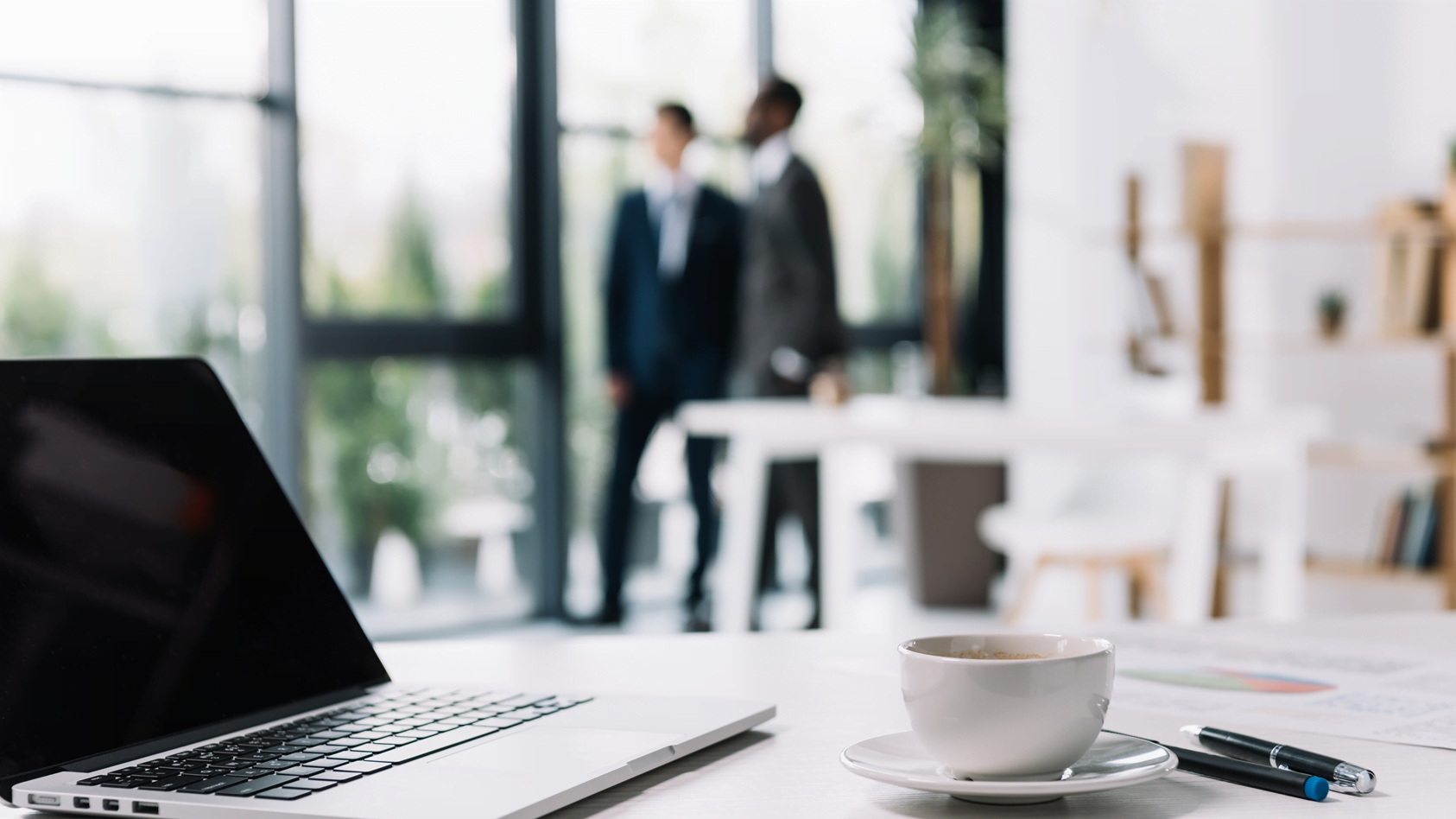 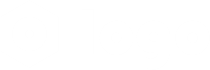 YOUR DEMO TITLE
Insert the Subtitle of Your Presentation
JPPPT.COM
202X
https://www.freeppt7.com
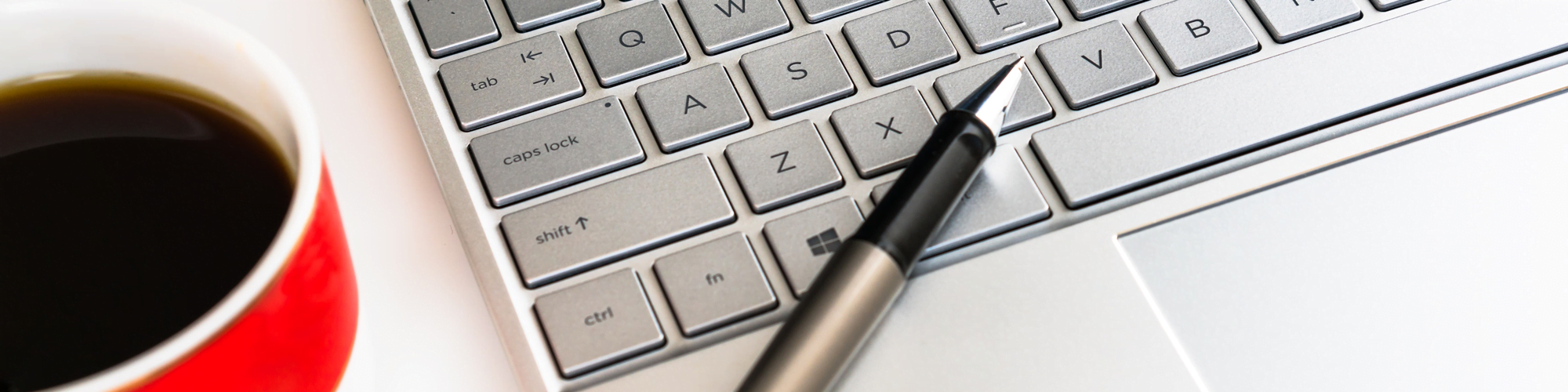 CONTENTS
01
02
03
04
Add title text
Fill in the description
Add title text
Fill in the description
Add title text
Fill in the description
Add title text
Fill in the description
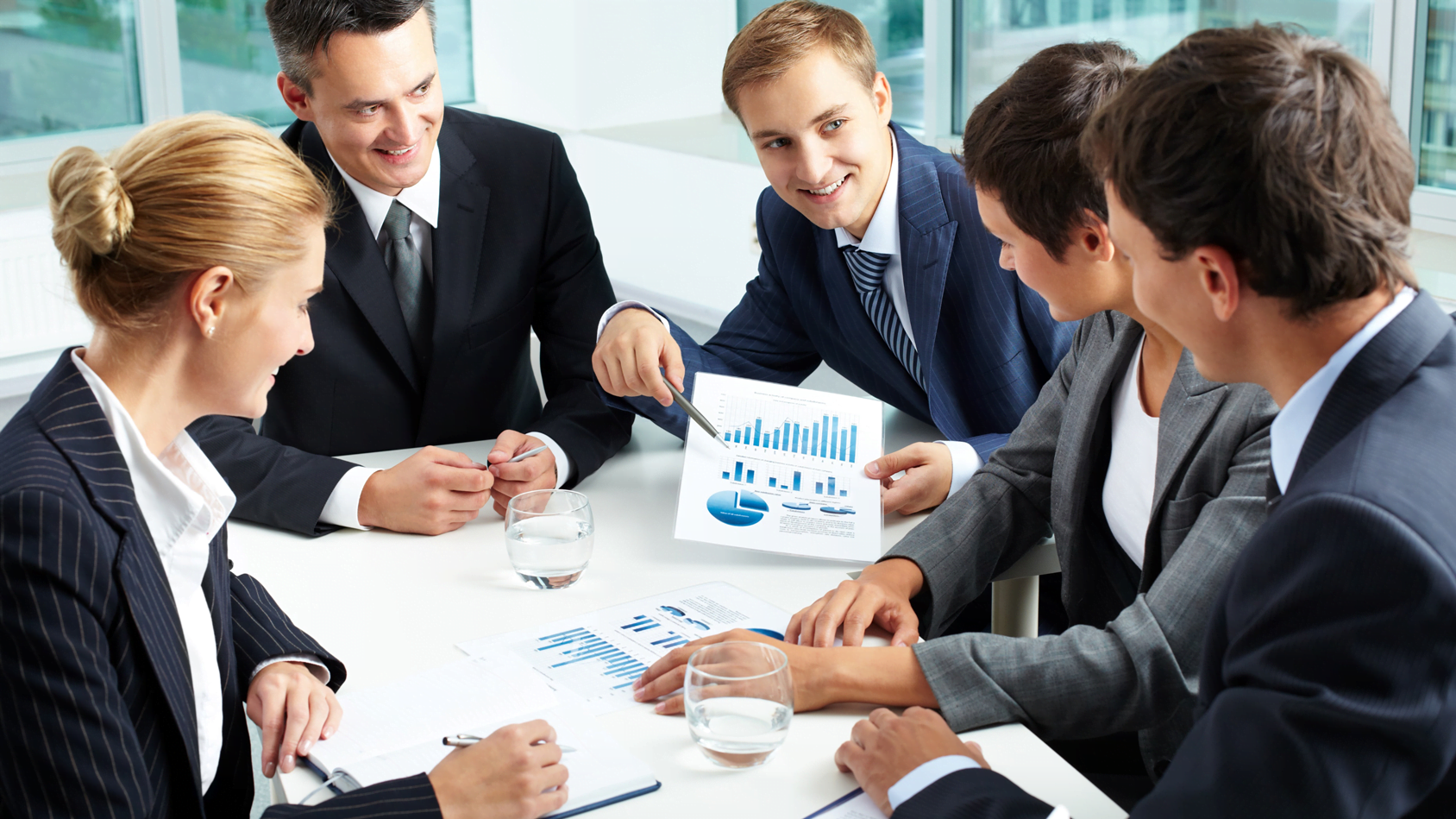 Add title text
01
Click here to add content, content to match the title.
Add title text
Add title text
Click here to add content, content to match the title. Click here to add content, content to match the title.
Add title
Add title
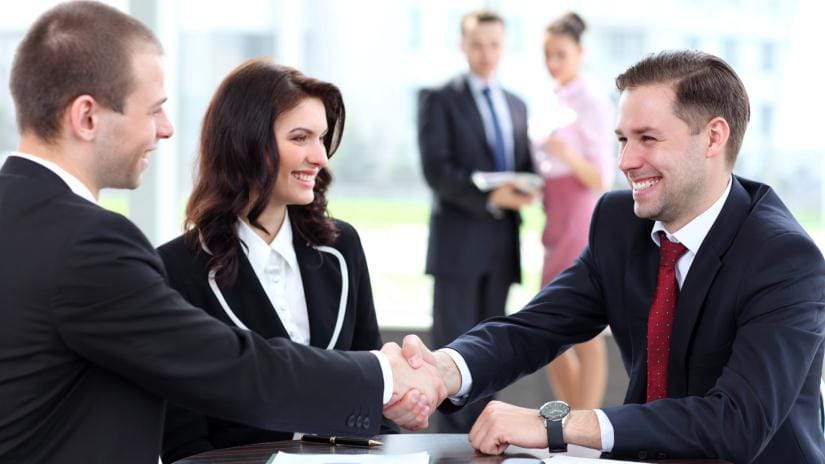 Click here to add content, content to match the title.
Click here to add content, content to match the title.
Add title text
Add title
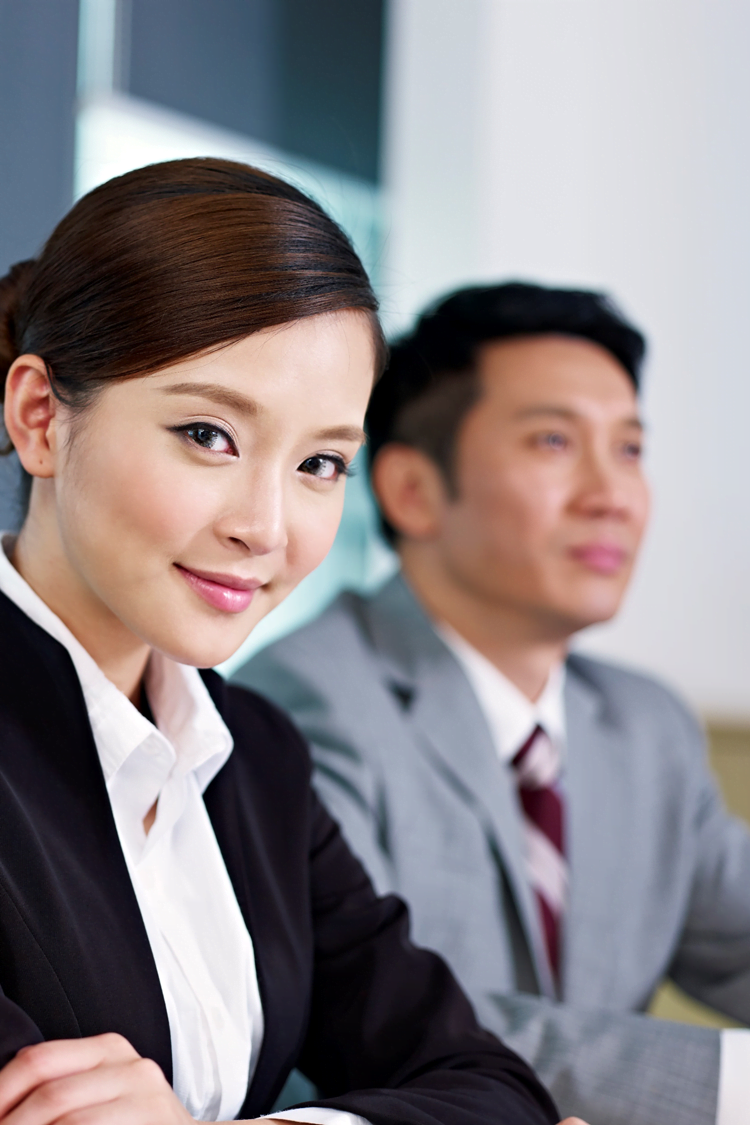 Click here to add content, content to match the title.
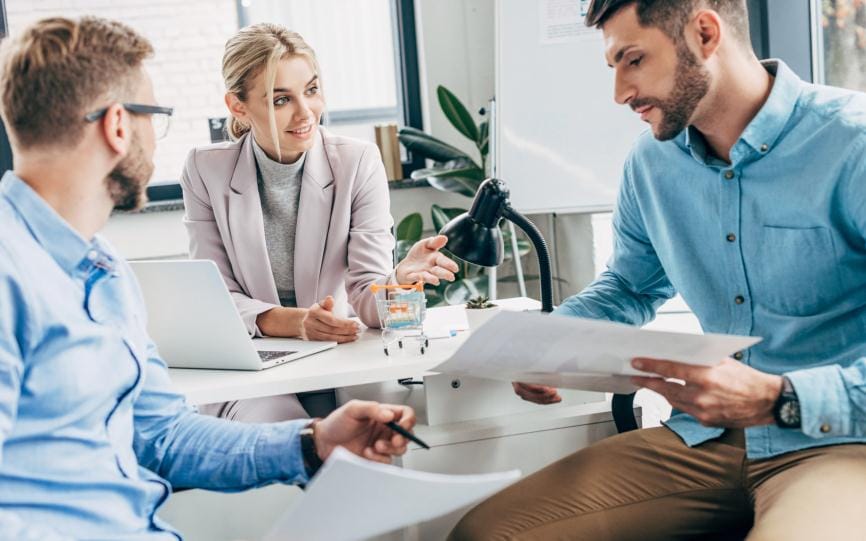 Add title
Click here to add content, content to match the title.
Add title
Click here to add content, content to match the title.
Add title text
Add title
Click here to add content, content to match the title.
Add title
Click here to add content, content to match the title.
Add title
Click here to add content, content to match the title.
Add title
Click here to add content, content to match the title.
Add title
Click here to add content, content to match the title.
Add title text
Add title
Click here to add content, content to match the title.
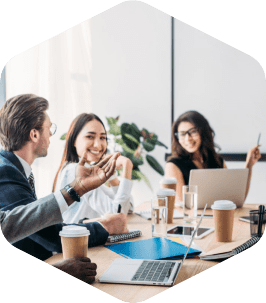 Add title
Click here to add content, content to match the title.
Add title
Click here to add content, content to match the title.
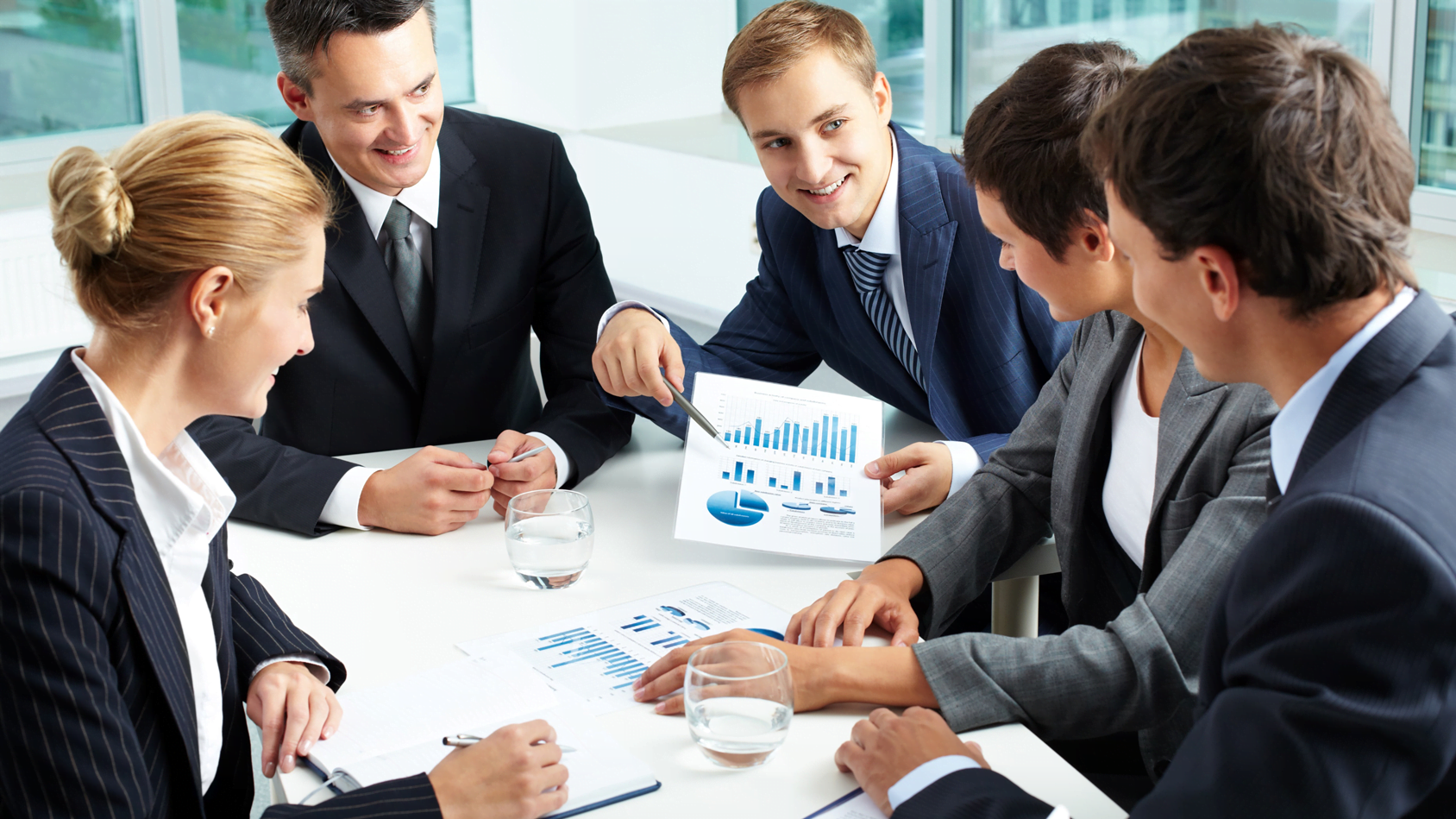 Add title text
02
Click here to add content, content to match the title.
Add title text
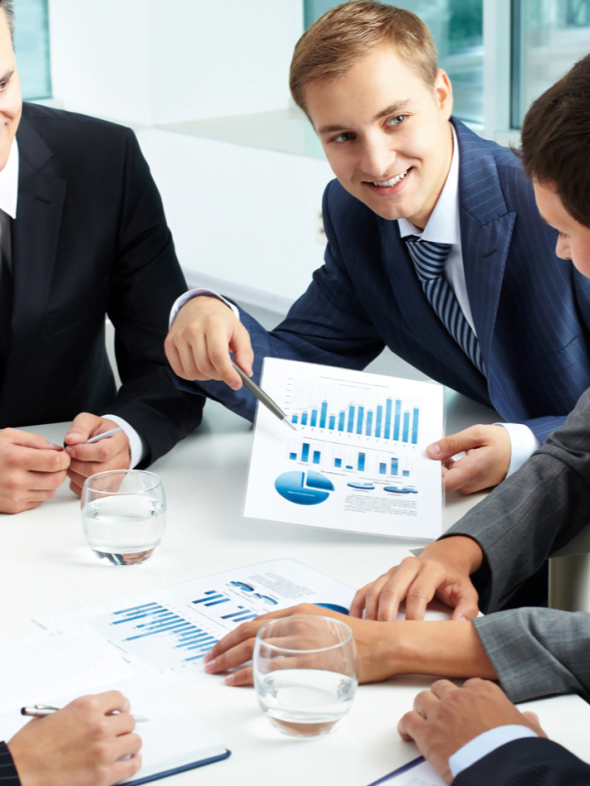 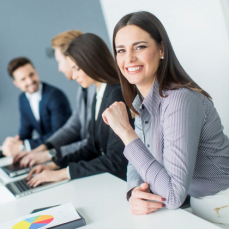 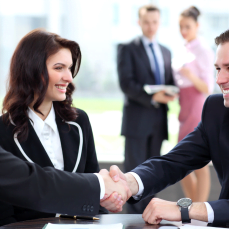 Add title
Click here to add content, content to match the title.
Add title
Click here to add content, content to match the title.
Add title text
Add title
Click here to add content, content to match the title.
Add title
Click here to add content, content to match the title.
2
3
1
4
Add title
Click here to add content, content to match the title.
Add title
Click here to add content, content to match the title.
Add title text
Add title
Click here to add content, content to match the title.
Add title
Click here to add content, content to match the title.
Add title
Click here to add content, content to match the title.
PPT下载 http://www.1ppt.com/xiazai/
Add title text
55%
80%
95%
65%
Add title
Add title
Add title
Add title
Click here to add content, content to match the title.
Click here to add content, content to match the title.
Click here to add content, content to match the title.
Click here to add content, content to match the title.
Add title text
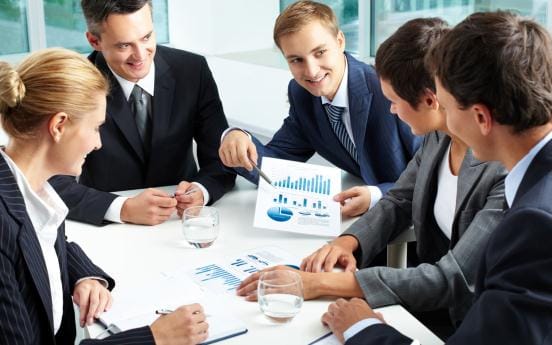 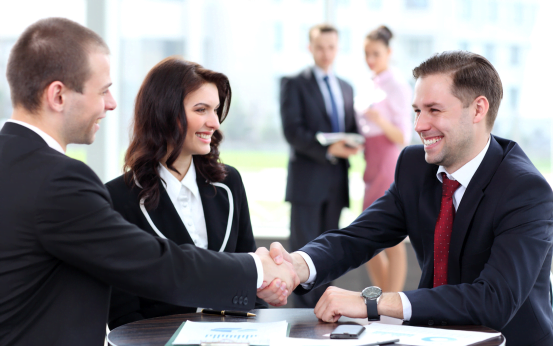 Click here to add content, content to match the title.
Click here to add content, content to match the title.
Add title
Add title
Add title
Click here to add content, content to match the title. 
Click here to add content, content to match the title.
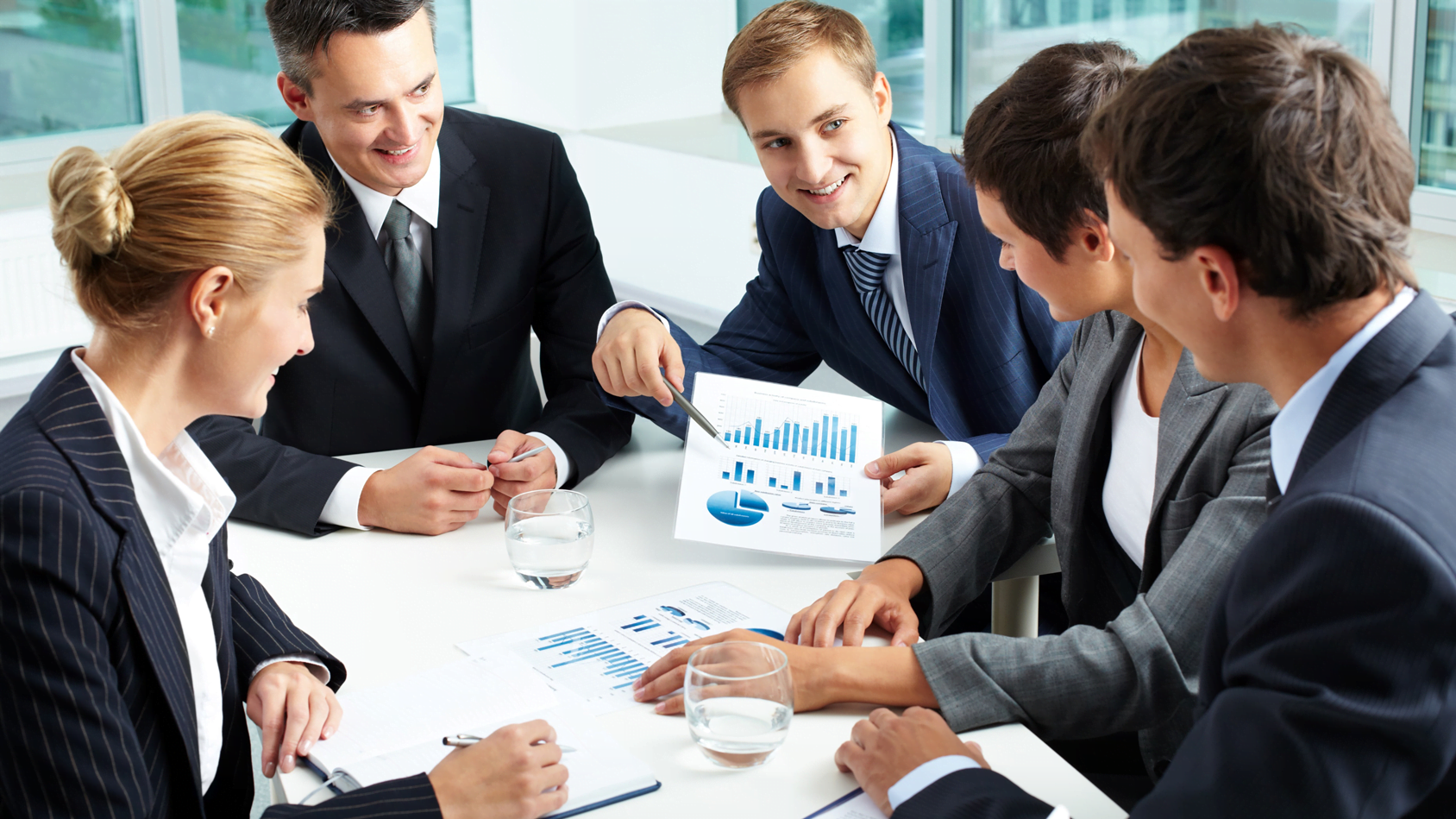 Add title text
03
Click here to add content, content to match the title.
Add title text
Add title
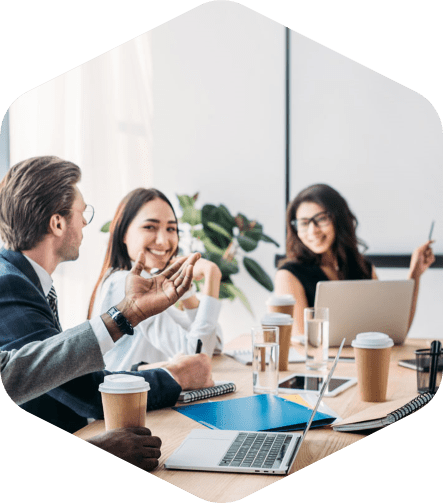 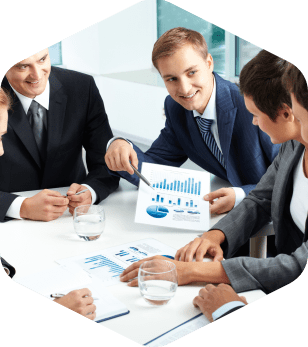 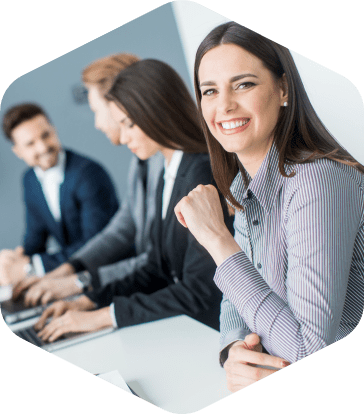 Click here to add content, content to match the title.
Add title
Add title
Add title
Click here to add content, content to match the title.
Click here to add content, content to match the title.
Click here to add content, content to match the title.
Add title text
03
01
Add title
Add title
Click here to add content, content to match the title.
Click here to add content, content to match the title.
04
06
Add title
Add title
Click here to add content, content to match the title.
Click here to add content, content to match the title.
Add title text
Add title
Add title
Add title
Add title
Click here to add content, content to match the title.
Click here to add content, content to match the title.
Click here to add content, content to match the title.
Click here to add content, content to match the title.
01
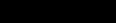 02
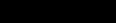 03
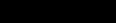 04
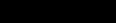 Add title text
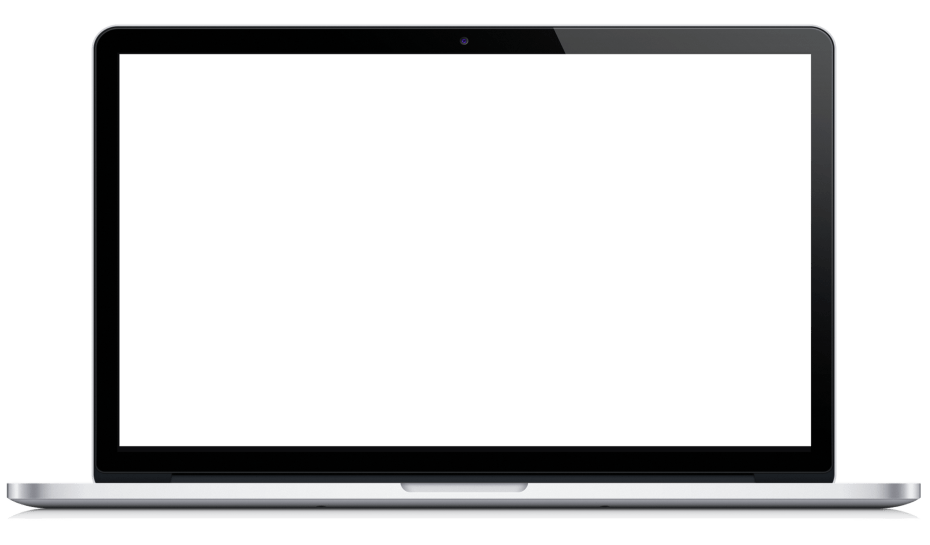 Add title
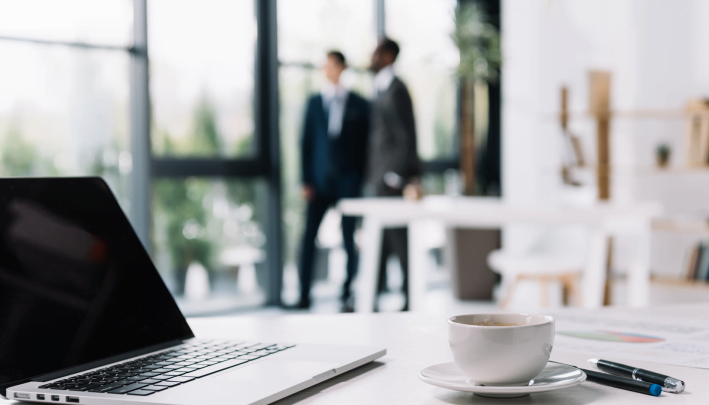 Click here to add content, content to match the title.
Add title
Click here to add content, content to match the title.
Click here to add content, content to match the title. 
Click here to add content, content to match the title.
Add title
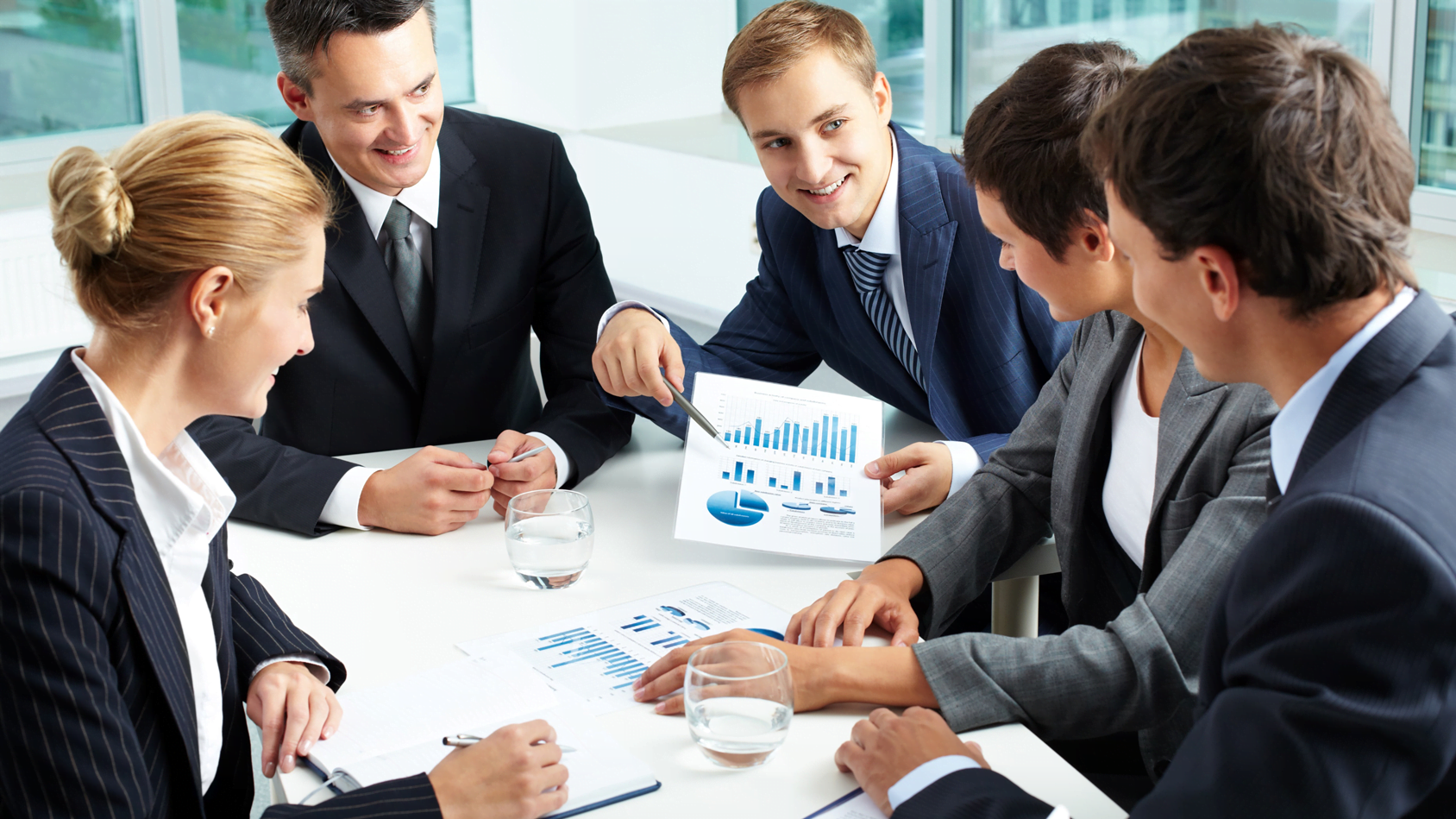 Add title text
04
Click here to add content, content to match the title.
Add title text
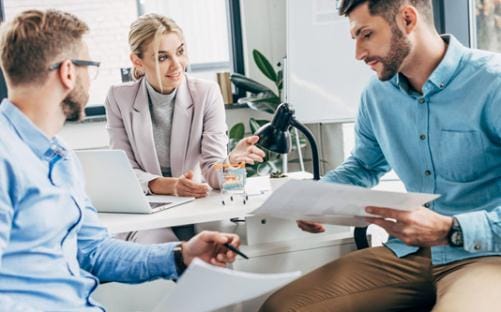 Add title
Click here to add content, content to match the title.
Add title
Click here to add content, content to match the title.
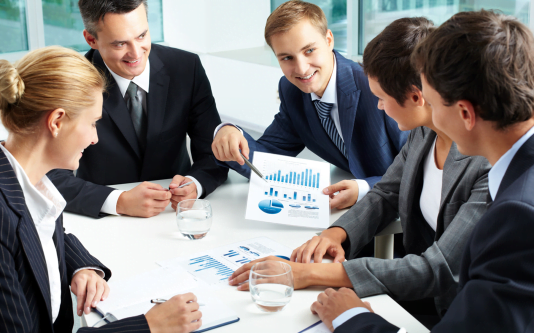 Add title
Click here to add content, content to match the title.
Add title
Click here to add content, content to match the title.
Add title text
01
02
03
04
Add title
Click here to add content, content to match the title.
Add title
Click here to add content, content to match the title.
Add title
Click here to add content, content to match the title.
Add title
Click here to add content, content to match the title.
Add title text
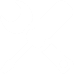 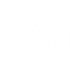 Add title
Add title
Add title
Add title
Click here to add content, content to match the title.
Click here to add content, content to match the title.
Click here to add content, content to match the title.
Click here to add content, content to match the title.
Add title text
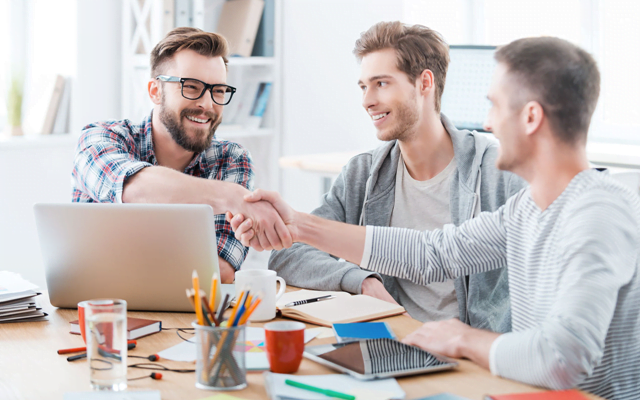 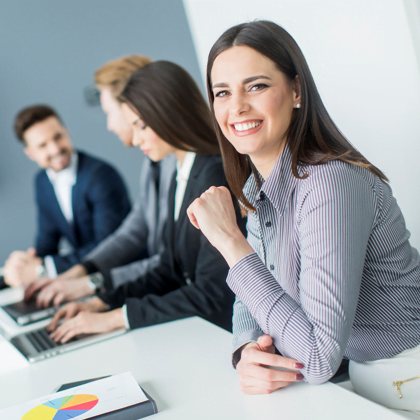 Add title
Click here to add content, content to match the title.
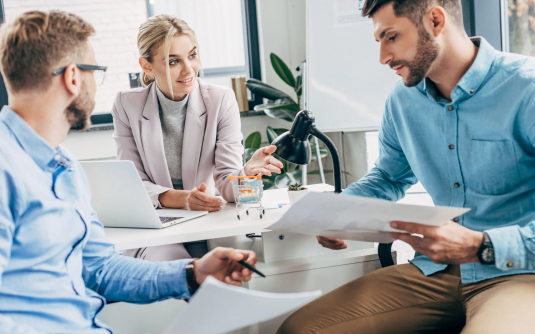 Add title
Click here to add content, content to match the title.
Please follow us for more information:
https://www.jpppt.com/ 
www.freeppt7.com
Pics: www.Pixabay.com
If you liked the presentation and want to thank, you can follow me on social networks 
https://www.youtube.com/c/Slidesfree

https://www.instagram.com/slidesfree/ 

https://www.facebook.com/freeppt7/

https://www.facebook.com/groups/best.PowerPoint.templates

https://twitter.com/freeppt7_com
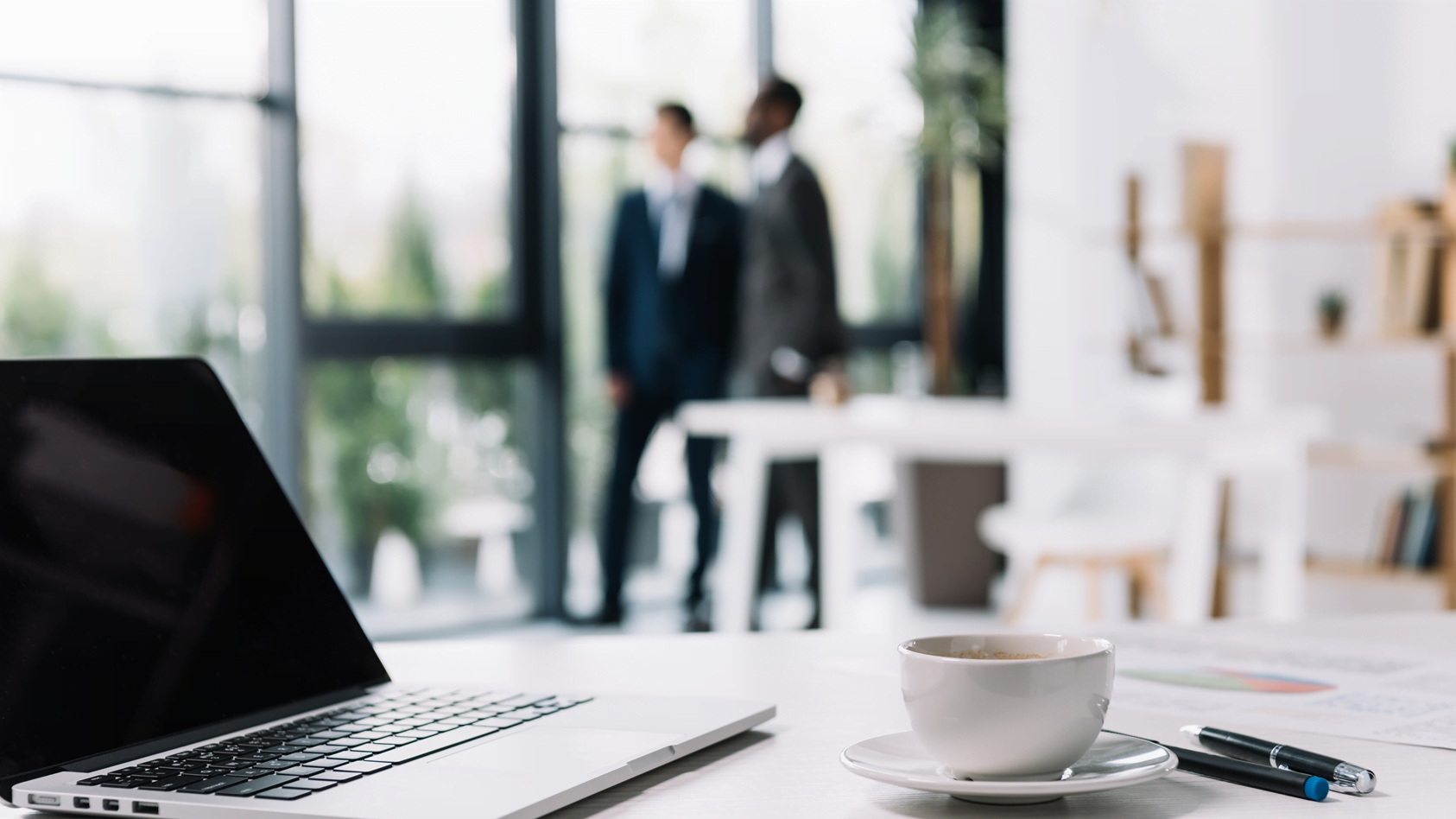 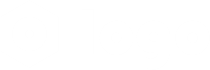 THANK YOU！
JPPPT.COM
202X
https://www.freeppt7.com